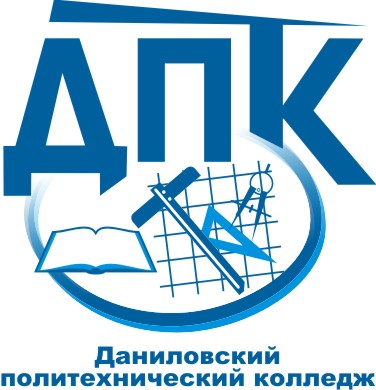 Фонды оценочных средств 
для контроля качества освоения 
общих компетенций 
по ФГОС СПО по ТОП-50
Зачёсова Елена Васильевна
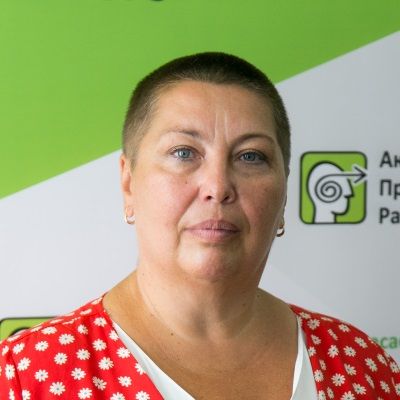 Эксперт в области образовательного права, 
член жюри конкурса «Учитель года», 
эксперт «Методической кухни» (Учительская газета), 
эксперт ПНПО, член авторских коллективов по разработке ФГОС и профессиональных стандартов в сфере образования,федеральный эксперт Центра профессионального образования ФГАУ «Федеральный институт развития образования», постоянный автор педагогических изданий (более 150 публикаций), 
учитель высшей категории, работала в государственных и частных школах учителем и педагогом дополнительного образования, заместителем директора по инновациям
Вебинар «Разработка оценочных средств 
для программ СПО в соответствии 
с требованиями ФГОС»
Планирование освоения и оценивания общих компетенций в процессе разработки ООП СПО по ТОП-50
Андреева Елена Юрьевна, старший методист ГПОУ ЯО Даниловского политехнического колледжа
Актуализация ФГОС СПО
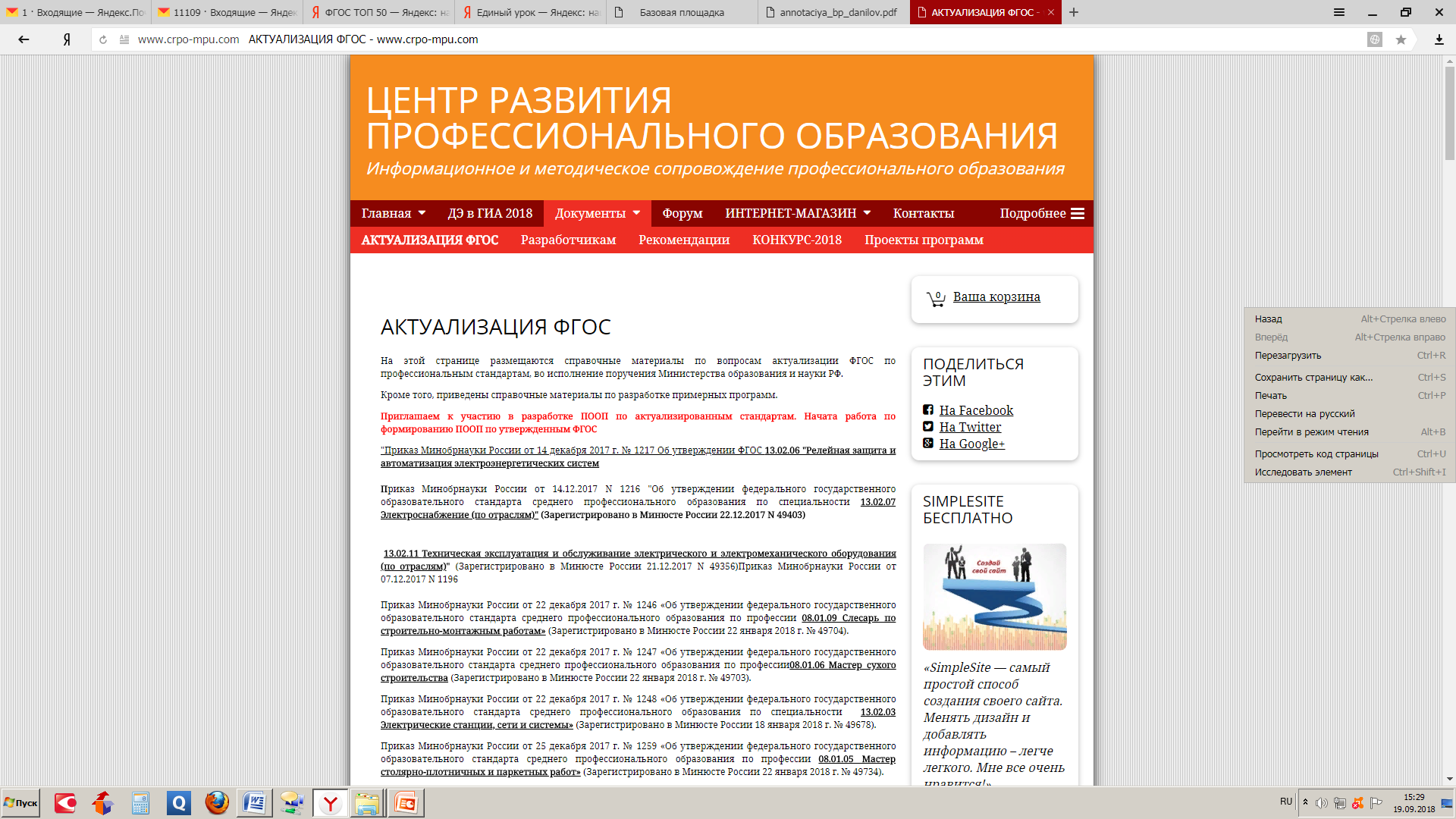 Из 575 ФГОС СПО по профессиям и специальностям в 2018 году 174 стандарта подлежат актуализации на основе утвержденных профессиональных стандартов
Общие компетенции - универсальные способы деятельности, инвариантные для всех (большинства) профессий и специальностей СПО, направленные на решение профессионально-трудовых задач и являющиеся фактором интеграции выпускника в социально-трудовые отношения на рынке труда
Сопоставление перечней общих компетенций в составе ФГОС СПО по ТОП-50 и ФГОС СПО третьего поколения
Общие компетенции 
в составе 
ФГОС СПО 
третьего поколения
по специальности
Общие компетенции 
в составе 
ФГОС СПО 
третьего поколения
по профессии
Общие компетенции в составе ФГОС СПО по ТОП-50
ОК 02.
Осуществлять поиск, анализ и интерпретацию информации, необходимой для выполнения задач профессиональной деятельности
ОК 4. Осуществлять поиск, анализ и оценку информации, необходимой для постановки и решения профессиональных задач, профессионального и личностного развития
ОК 4. Осуществлять поиск информации, необходимой для эффективного выполнения профессиональных задач
Сопоставление перечней общих компетенций в составе ФГОС СПО по ТОП-50 и ФГОС СПО третьего поколения
Общие компетенции в составе ФГОС СПО по ТОП-50
Общие компетенции 
в составе 
ФГОС СПО 
третьего поколения
по специальности
Общие компетенции 
в составе 
ФГОС СПО 
третьего поколения
по профессии
ОК 04.
Работать в коллективе и команде, эффективно взаимодействовать с коллегами, руководством, клиентами
ОК 6. Работать в коллективе и команде, эффективно взаимодействовать  с коллегами, руководством, клиентами
ОК 6. Работать в коллективе и команде, эффективно взаимодействовать  с коллегами, руководством, потребителями
ОК 05.
Осуществлять устную и письменную коммуникацию на государственном языке с учетом особенностей социального и культурного контекста
Сопоставление перечней общих компетенций в составе ФГОС СПО по ТОП-50 и ФГОС СПО третьего поколения
Общие компетенции 
в составе 
ФГОС СПО 
третьего поколения
по специальности
Общие компетенции 
в составе 
ФГОС СПО 
третьего поколения
по профессии
Общие компетенции в составе ФГОС СПО по ТОП-50
ОК 2. Организовывать собственную деятельность, исходя из цели и способов ее достижения, определенных руководителем
ОК 2. Организовывать собственную деятельность, определять методы решения профессиональных задач, оценивать их эффективность и качество
ОК 01.
Выбирать способы решения задач профессиональной деятельности, применительно к различным контекстам
ОК 3. Анализировать рабочую ситуацию, осуществлять текущий и итоговый контроль, оценку и коррекцию собственной деятельности, нести ответственность за результаты своей работы
ОК 3. Принимать решения в стандартных и нестандартных ситуациях и нести за них ответственность / Оценивать риски и принимать решения в нестандартных ситуациях
Вставьте необходимую информацию в данный блок
Сопоставление перечней общих компетенций в составе ФГОС СПО по ТОП-50 и ФГОС СПО третьего поколения
Общие компетенции в составе ФГОС СПО 
по ТОП-50
Общие компетенции 
в составе 
ФГОС СПО 
третьего поколения
по специальности
Общие компетенции 
в составе 
ФГОС СПО 
третьего поколения
по профессии
ОК 06.
Проявлять гражданско-патриотическую позицию, демонстрировать осознанное поведение на основе традиционных общечеловеческих ценностей
ОК 07.
Содействовать сохранению окружающей среды, ресурсосбережению, эффективно действовать в чрезвычайных ситуациях
_
_
ОК 08.
Использовать средства физической культуры для сохранения и укрепления здоровья в процессе профессиональной деятельности и поддержания необходимого уровня физической подготовленности
Сопоставление перечней общих компетенций в составе ФГОС СПО по ТОП-50 и ФГОС СПО третьего поколения
Общие компетенции 
в составе 
ФГОС СПО 
третьего поколения
по специальности
Общие компетенции 
в составе 
ФГОС СПО 
третьего поколения
по профессии
Общие компетенции в составе ФГОС СПО по ТОП-50
ОК 4. Осуществлять поиск, анализ и оценку информации, необходимой для постановки и решения профессиональных задач, профессионального и личностного развития
ОК 4. Осуществлять поиск информации, необходимой для эффективного выполнения профессиональных задач
ОК 03.
Планировать и реализовывать собственное профессиональное и личностное  развитие
ОК 8. Самостоятельно определять задачи профессионального и личностного развития, заниматься самообразованием, осознанно планировать повышение квалификации
_
Вставьте необходимую информацию в данный блок
Сопоставление перечней общих компетенций в составе ФГОС СПО по ТОП-50 и ФГОС СПО третьего поколения
Общие компетенции в составе ФГОС СПО по ТОП-50
Общие компетенции 
в составе 
ФГОС СПО 
третьего поколения
по специальности
Общие компетенции 
в составе 
ФГОС СПО 
третьего поколения
по профессии
ОК 10.
Пользоваться профессиональной документацией на государственном и иностранном языках
-
-
ОК 11.
Планировать предпринимательскую деятельность в профессиональной сфере
Сопоставление перечней общих компетенций в составе ФГОС СПО по ТОП-50 и ФГОС СПО третьего поколения
Общие компетенции 
в составе 
ФГОС СПО 
третьего поколения
по специальности
Общие компетенции 
в составе 
ФГОС СПО 
третьего поколения
по профессии
Общие компетенции в составе ФГОС СПО по ТОП-50
ОК 5. Использовать информационные технологии в профессиональной деятельности
ОК 5. Использовать информационные технологии в профессиональной деятельности
ОК 09.
Использовать информационные технологии в профессиональной деятельности
Сопоставление перечней общих компетенций в составе ФГОС СПО по ТОП-50 и ФГОС СПО третьего поколения
Общие компетенции 
в составе 
ФГОС СПО 
третьего поколения
по специальности
Общие компетенции 
в составе 
ФГОС СПО 
третьего поколения
по профессии
Общие компетенции в составе ФГОС СПО по ТОП-50
ОК.1 Понимать сущность и социальную значимость своей будущей профессии, проявлять к ней устойчивый интерес
ОК.1 Понимать сущность и социальную значимость своей будущей профессии, проявлять к ней устойчивый интерес
-
ОК.7 Исполнять воинскую обязанность, в том числе с применением полученных профессиональных знаний (для юношей)
ОК.7 Брать на себя ответственность за работу членов команды (подчиненных), результат выполнения задания
-
ОК.9 Ориентироваться в условиях частой смены технологий в профессиональной деятельности
Требования к деятельности обучающихся
Промежуточные результаты
 (приложение)
«Если представить учеников в образе растений, то внешнее (суммирующее) оценивание растений есть процесс простого измерения их роста. Результаты измерений могут быть интересны для сравнения и анализа, но сами по себе они не влияют на рост растений. 
Внутреннее (формирующее) оценивание, наоборот, сродни подкормке и поливу растений, являя собой то, что напрямую влияет на их рост1».
1 Фишман И.С., Голуб Г.Б. Формирующая оценка образовательных результатов учащихся: Методическое пособие. – Самара, 2007.
Критерии оценки результатов сформированности общих компетенций
Общие компетенции, 
оценивание которых в формате суммирующего оценивания невозможно
Спасибо за внимание !